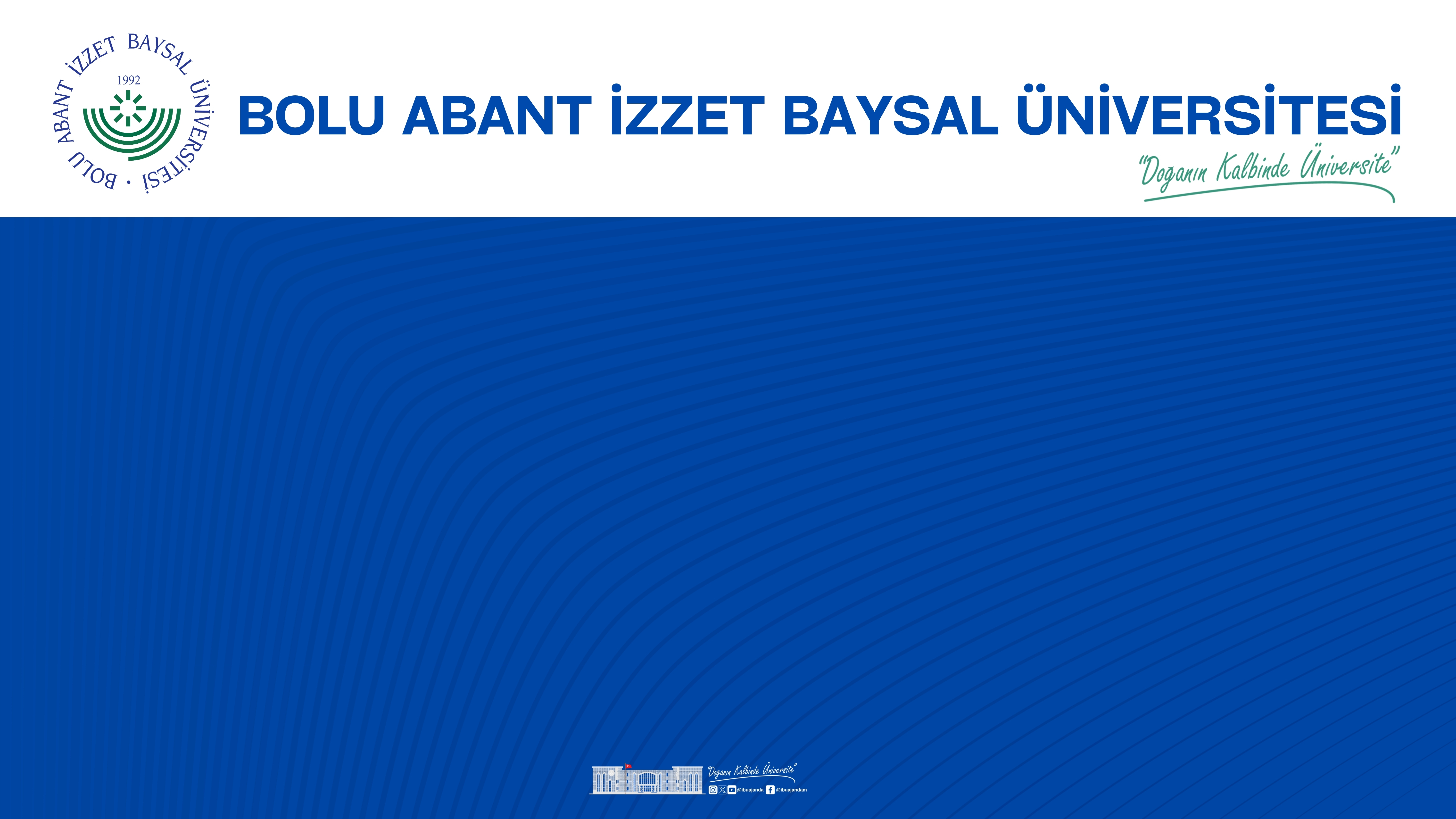 Soru-Cevap III. Oturumuna 
Hoş geldiniz!

BAİBÜ Kalite Koordinatörlüğü
24.07.2024
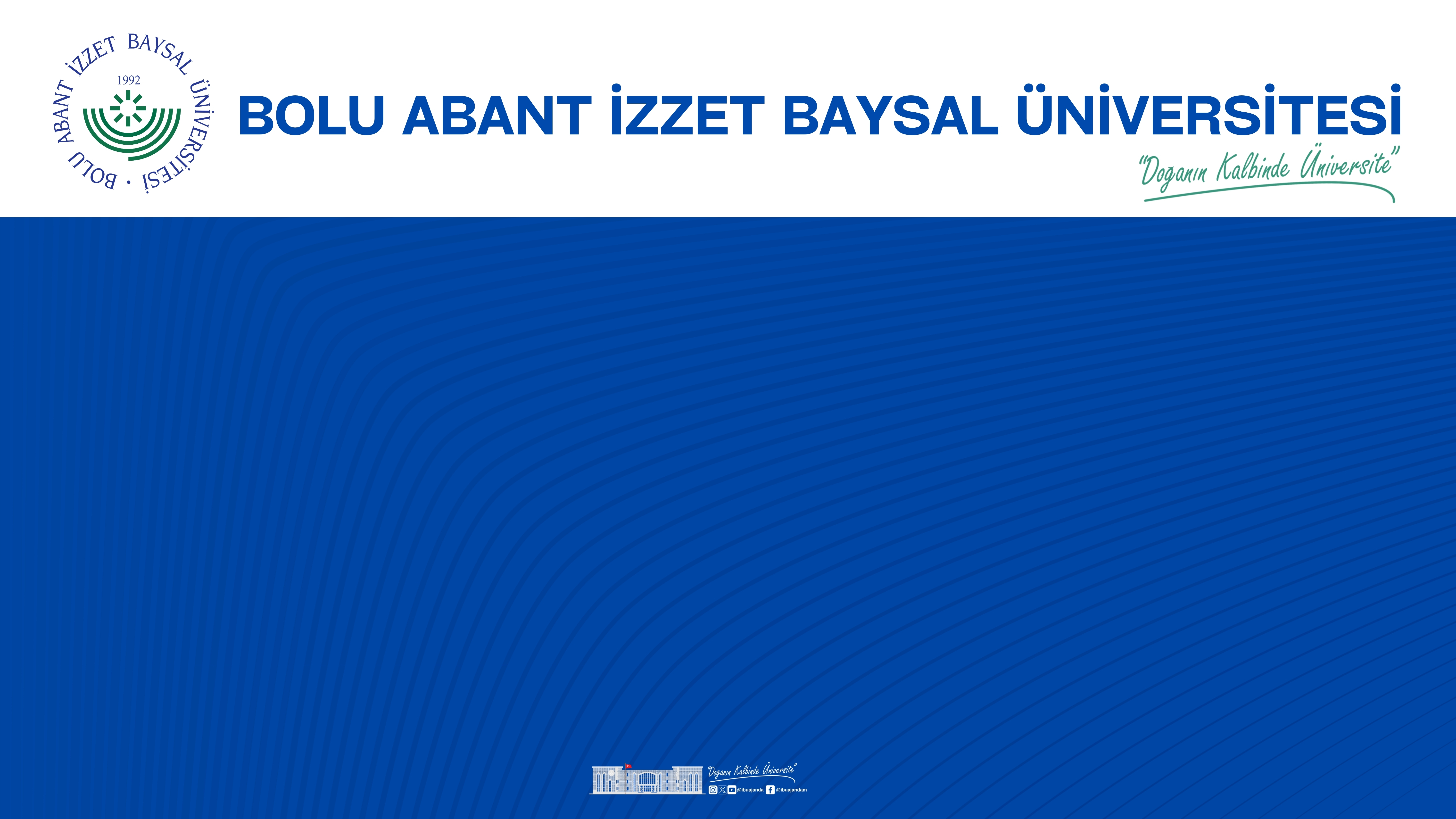 2024 Yılı Akran Değerlendirme
Soru-Cevap Oturumu


BAİBÜ Kalite Koordinatörlüğü
24.07.2024
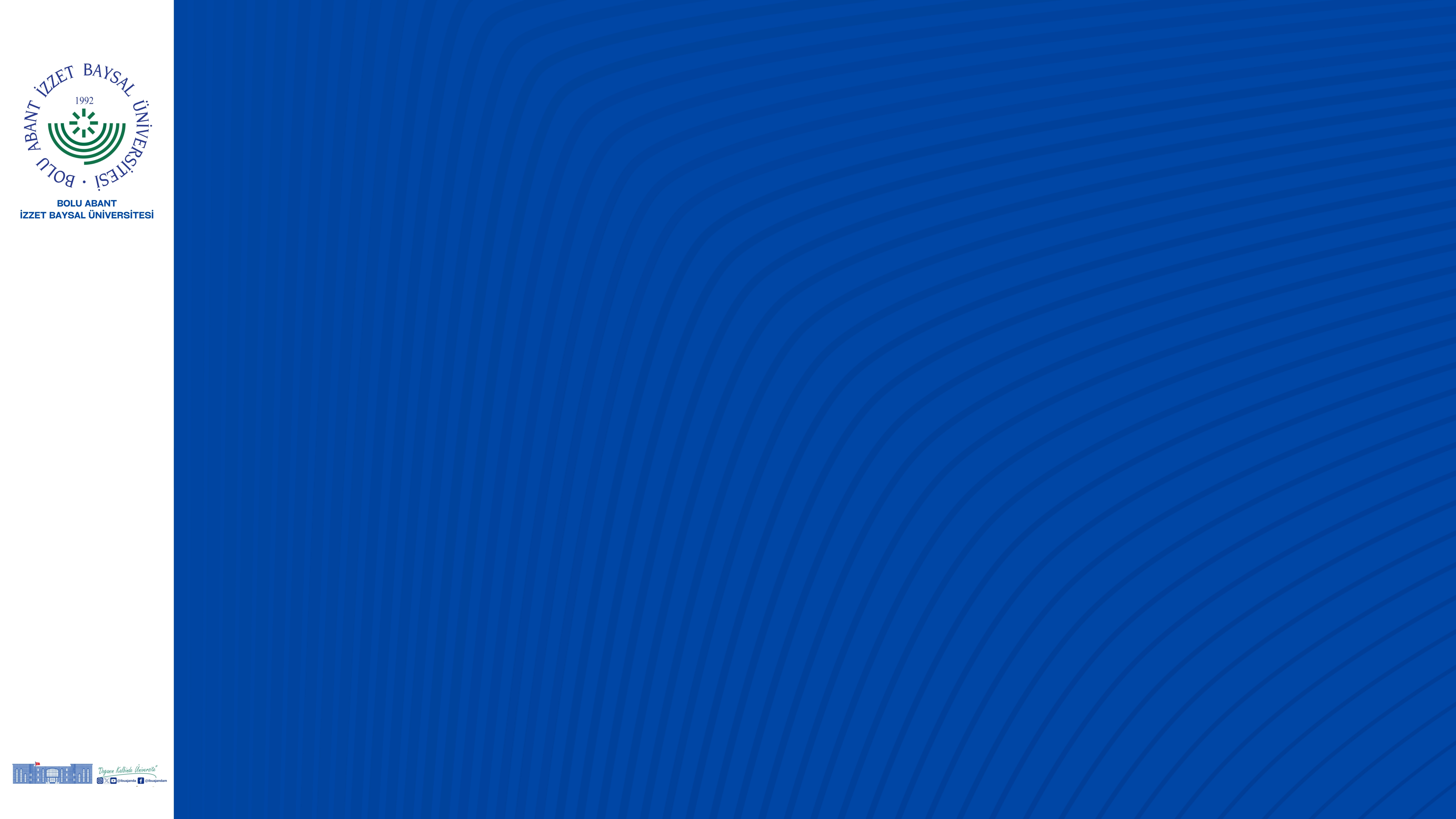 Sunum Planı

Akran değerlendirme süreci
KYS ÖZAK modülü akran değerlendirme kullanımı
Akran değerlendirmede dikkat edilecek hususlar
Kalite süreçlerine yönelik diğer hatırlatmalar
KYS İş Akış Modülünde anket sonuçlarına göre değerlendirmelerin yapılması, faaliyetlerin başlatılması
Akreditasyon yazısına yönelik bilgilendirme
Soru-Cevap
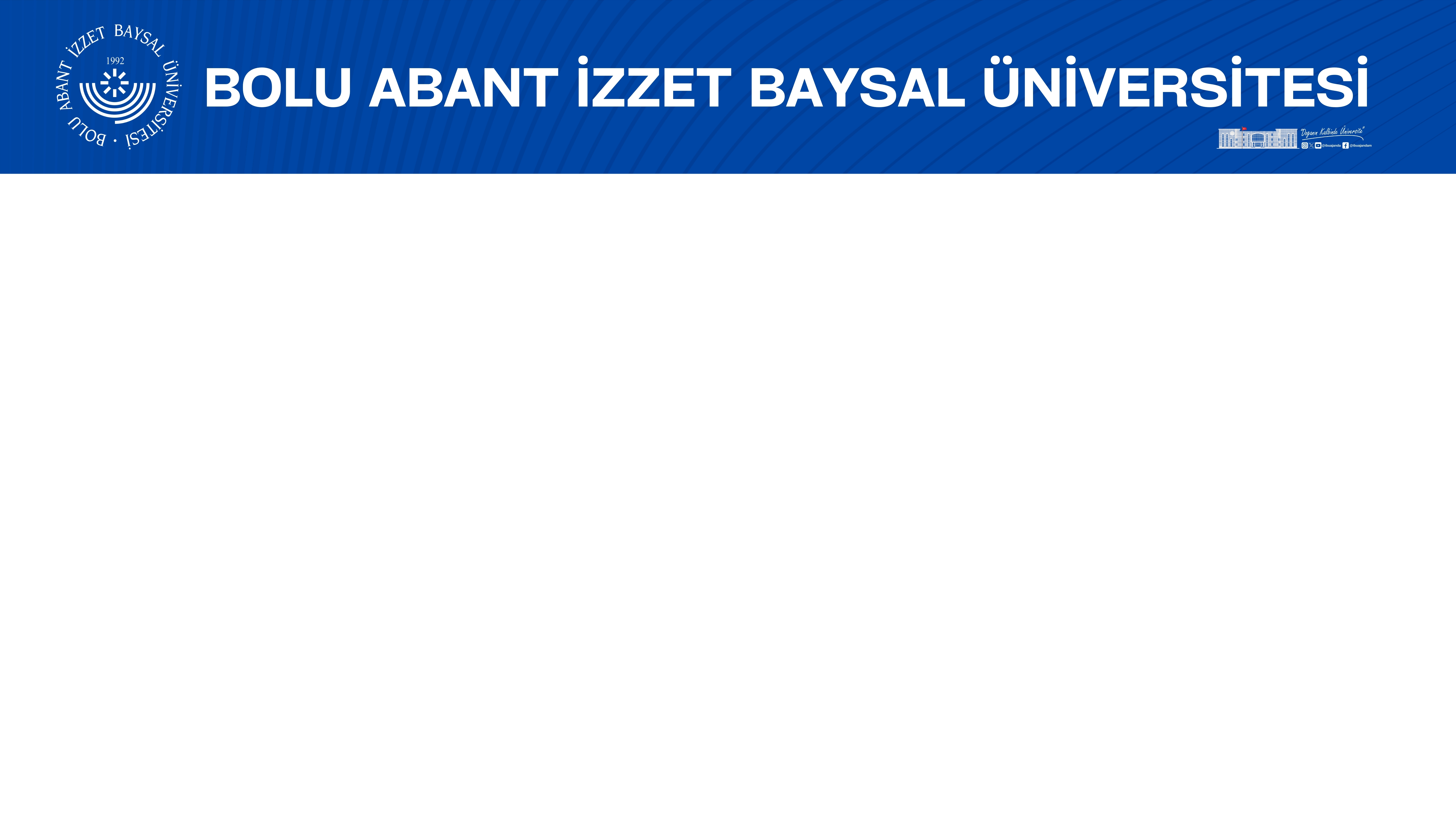 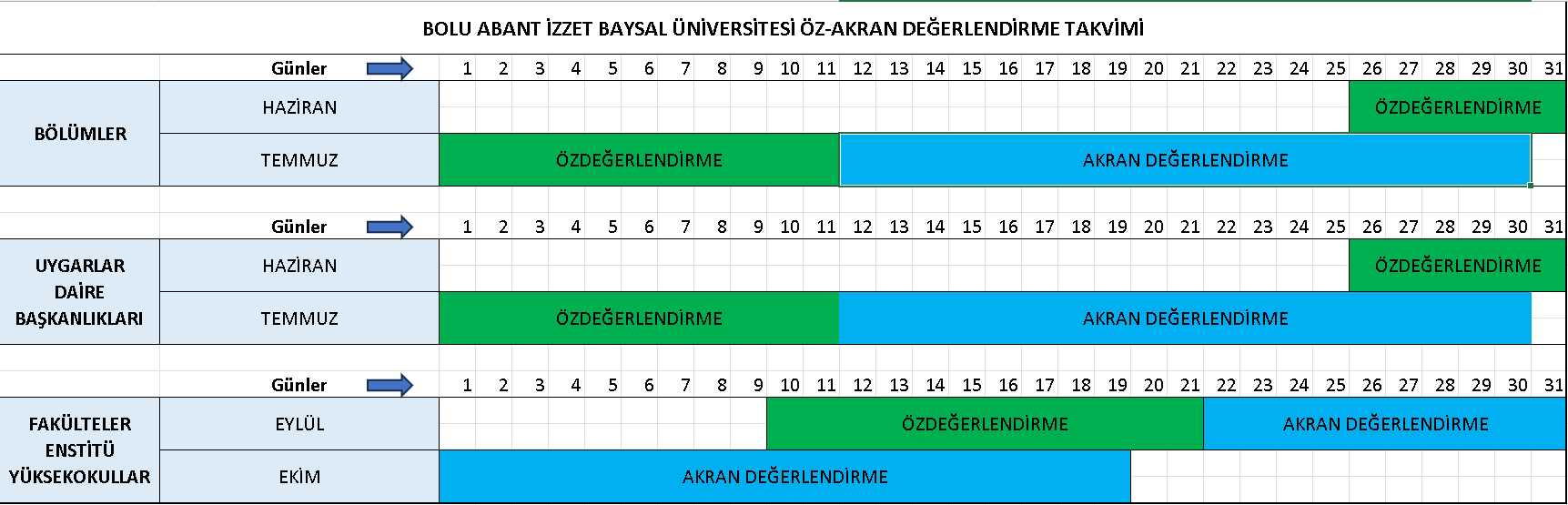 ÖDR: 4 ana başlık, 14 ölçüt ve 46 alt ölçüt
C.1. Araştırma Süreçlerinin Yönetimi ve
Araştırma Kaynakları
C.2. Araştırma Yetkinliği, İş Birlikleri ve Destekler
C.3. Araştırma Performansı
A.1. Liderlik ve Kalite 
A.2. Misyon ve Stratejik Amaçlar A.3. Yönetim Sistemleri 
A.4. Paydaş Katılımı 
A.5. Uluslararasılaşma
A. LİDERLİK, YÖNETİŞİM ve KALİTE
B. EĞİTİM ve ÖĞRETİM
C. ARAŞTIRMA ve GELİŞTİRME
D. TOPLUMSAL KATKI
B.1. Program Tasarımı, Değerlendirmesi ve Güncellenmesi 
B.2. Programların Yürütülmesi (Öğrenci Merkezli Öğrenme Öğretme ve Değerlendirme) 
B.3. Öğrenme Kaynakları ve Akademik Destek Hizmetleri 
B.4. Öğretim Kadrosu
D.1. Toplumsal Katkı Süreçlerinin Yönetimi ve Toplumsal Katkı Kaynakları 
D.2 Toplumsal Katkı Performansı
Dereceli Değerlendirme
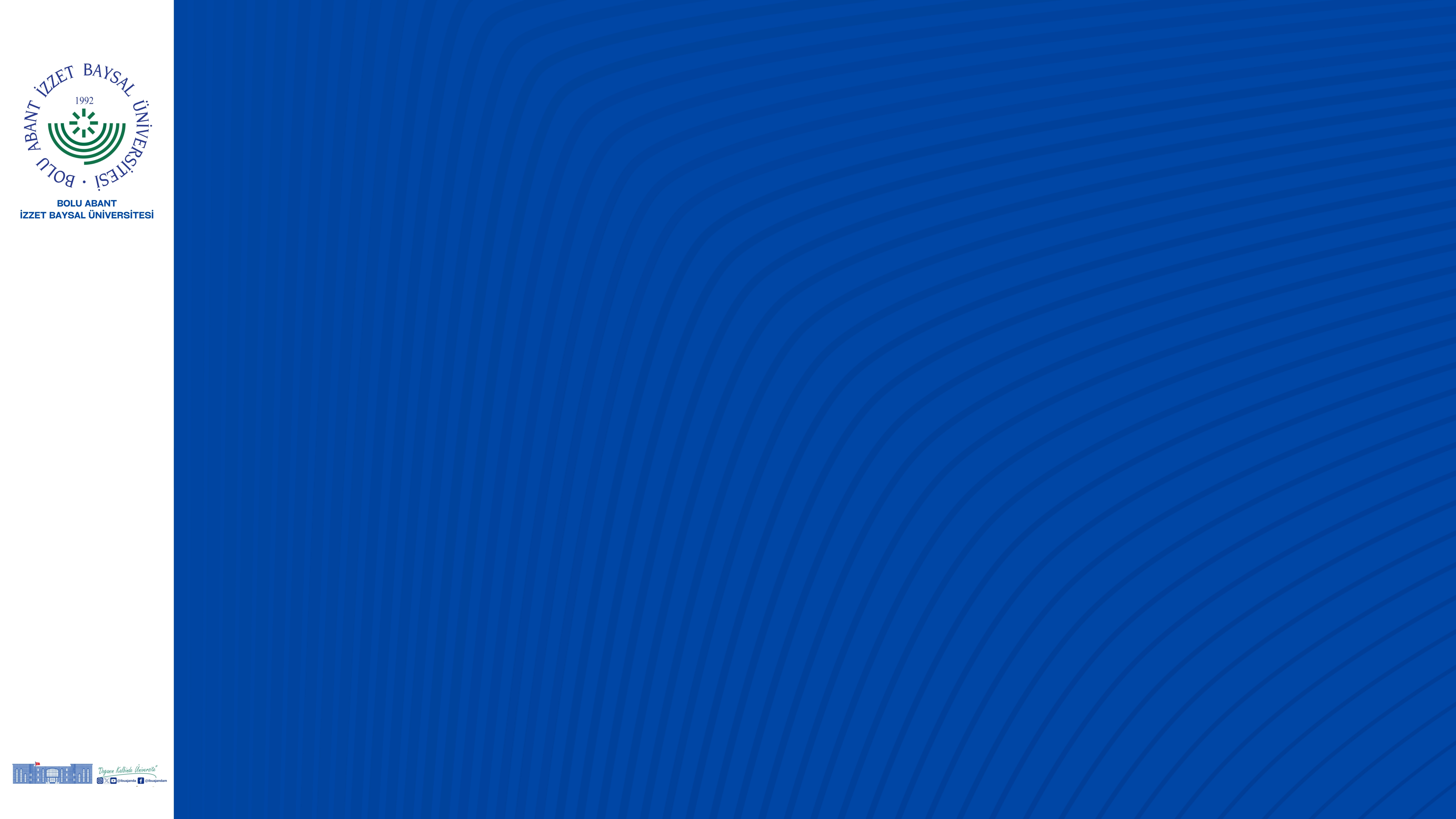 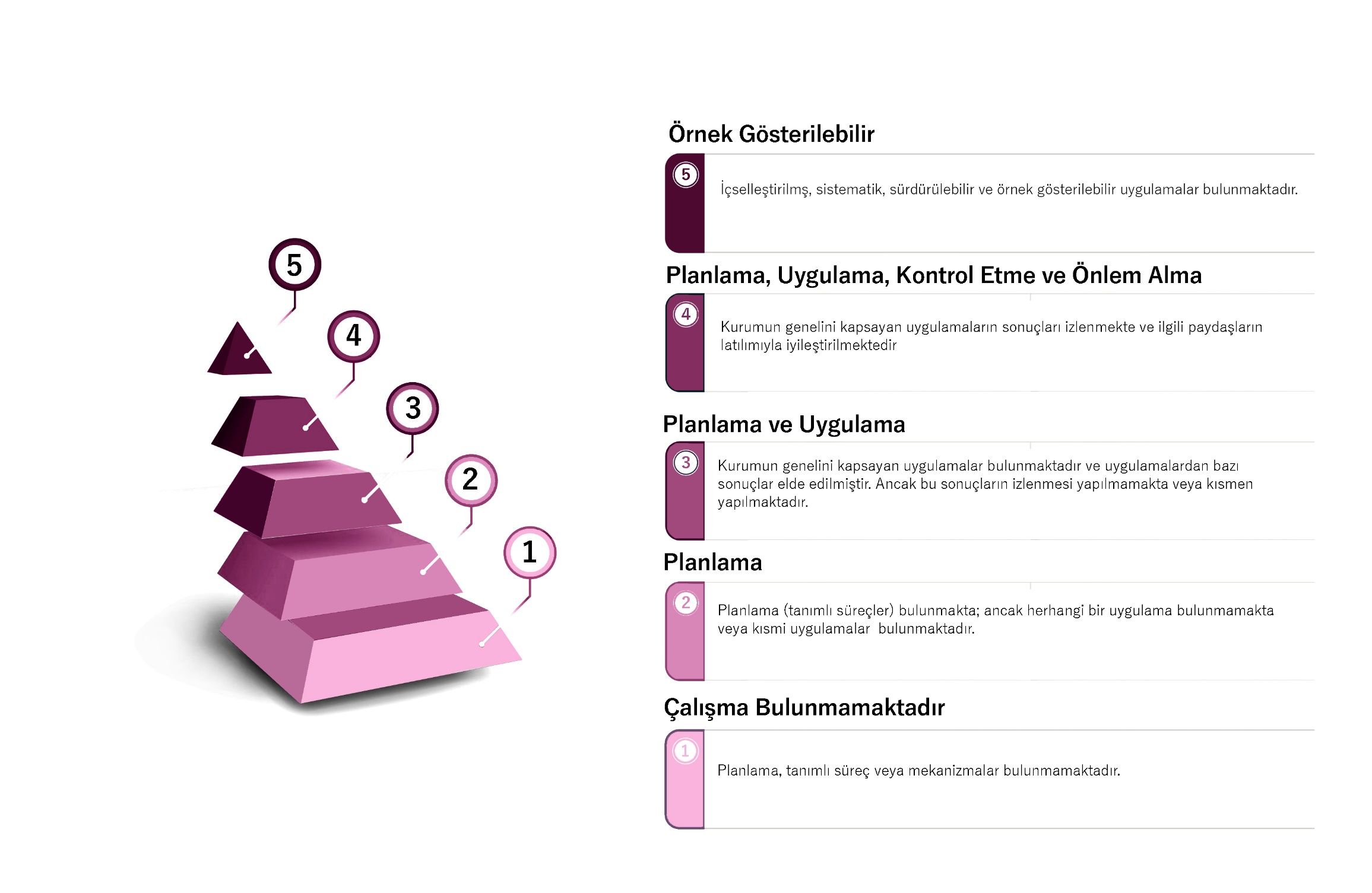 YÖKAK Dereceli Değerlendirme Anahtarıyla Alt Ölçütlerin Olgunluk Düzeyinin Değerlendirilmesi
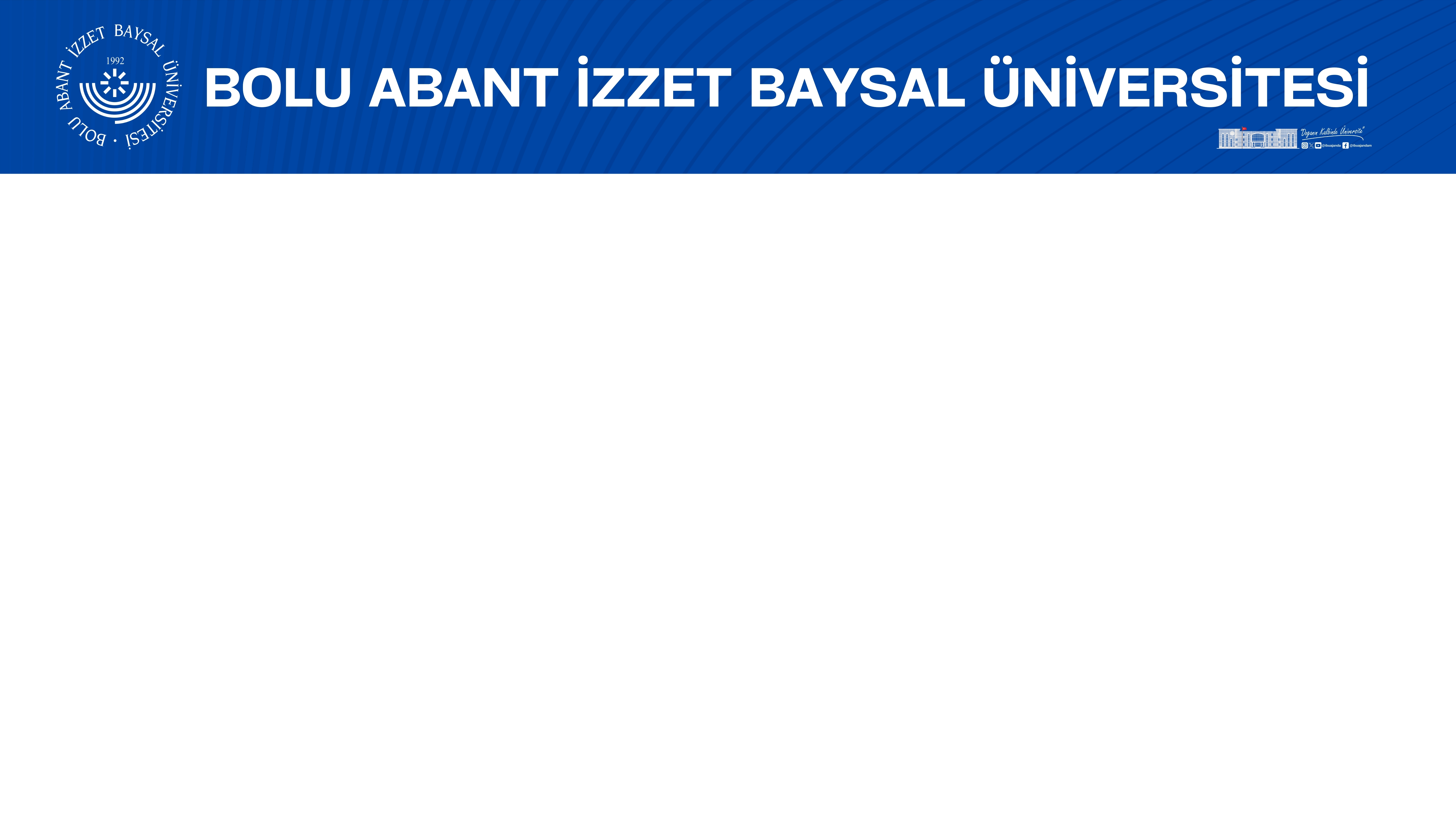 Akran  Değerlendirme Süreci
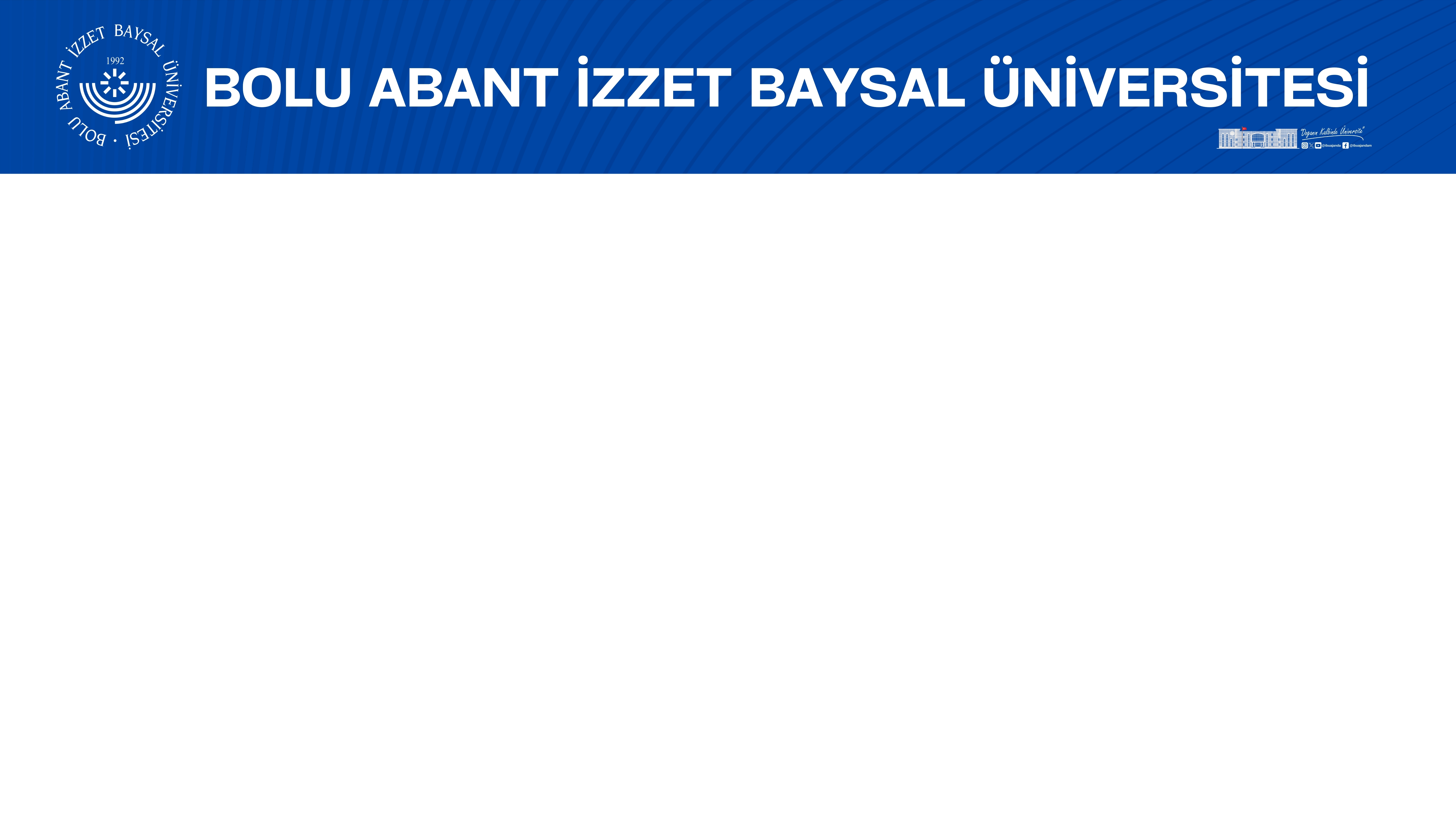 Akran  Değerlendiricisinin Görev ve Sorumlulukları
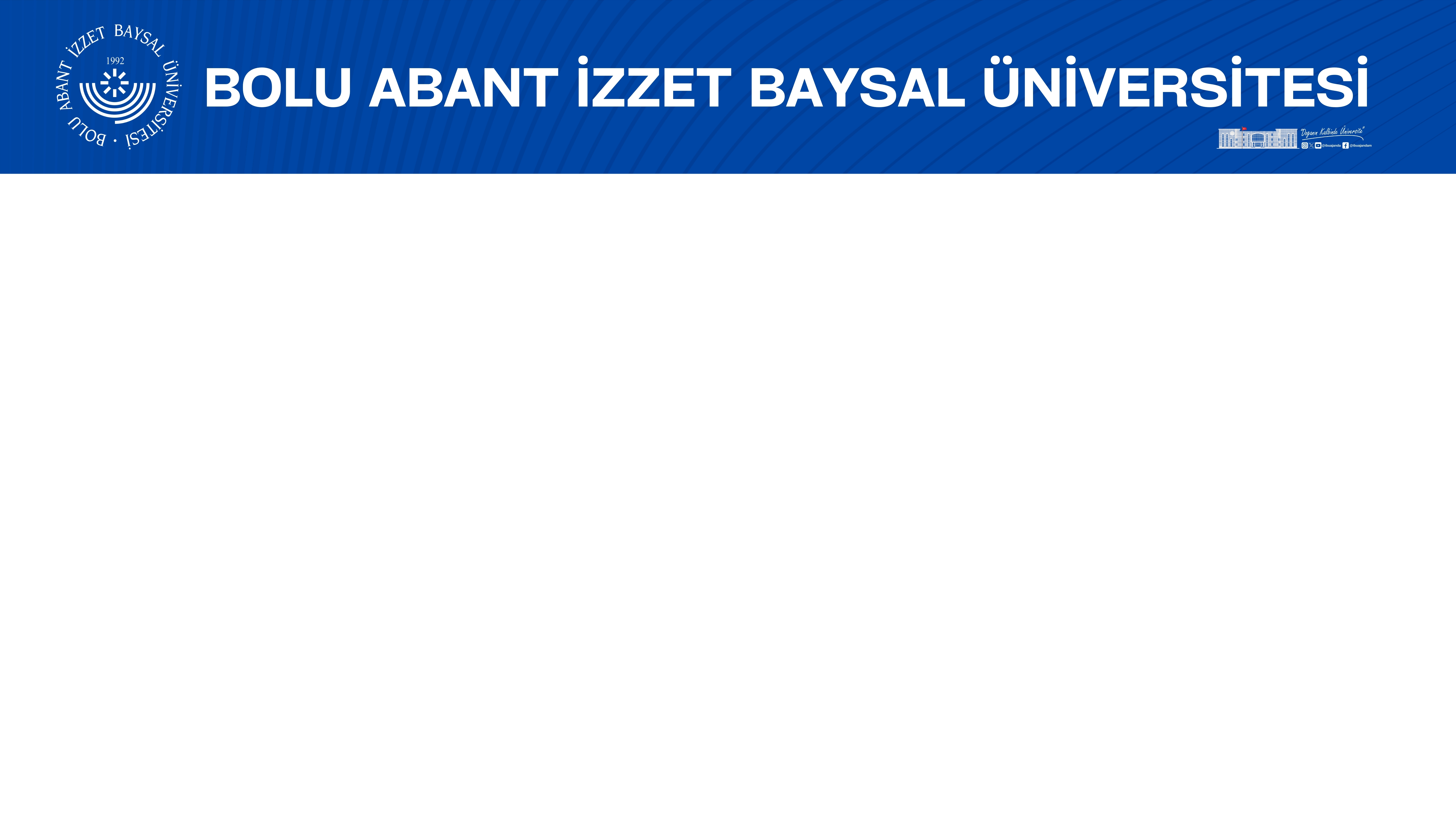 ÖDR ve ADR Olgunluk Düzeyi Basamakları
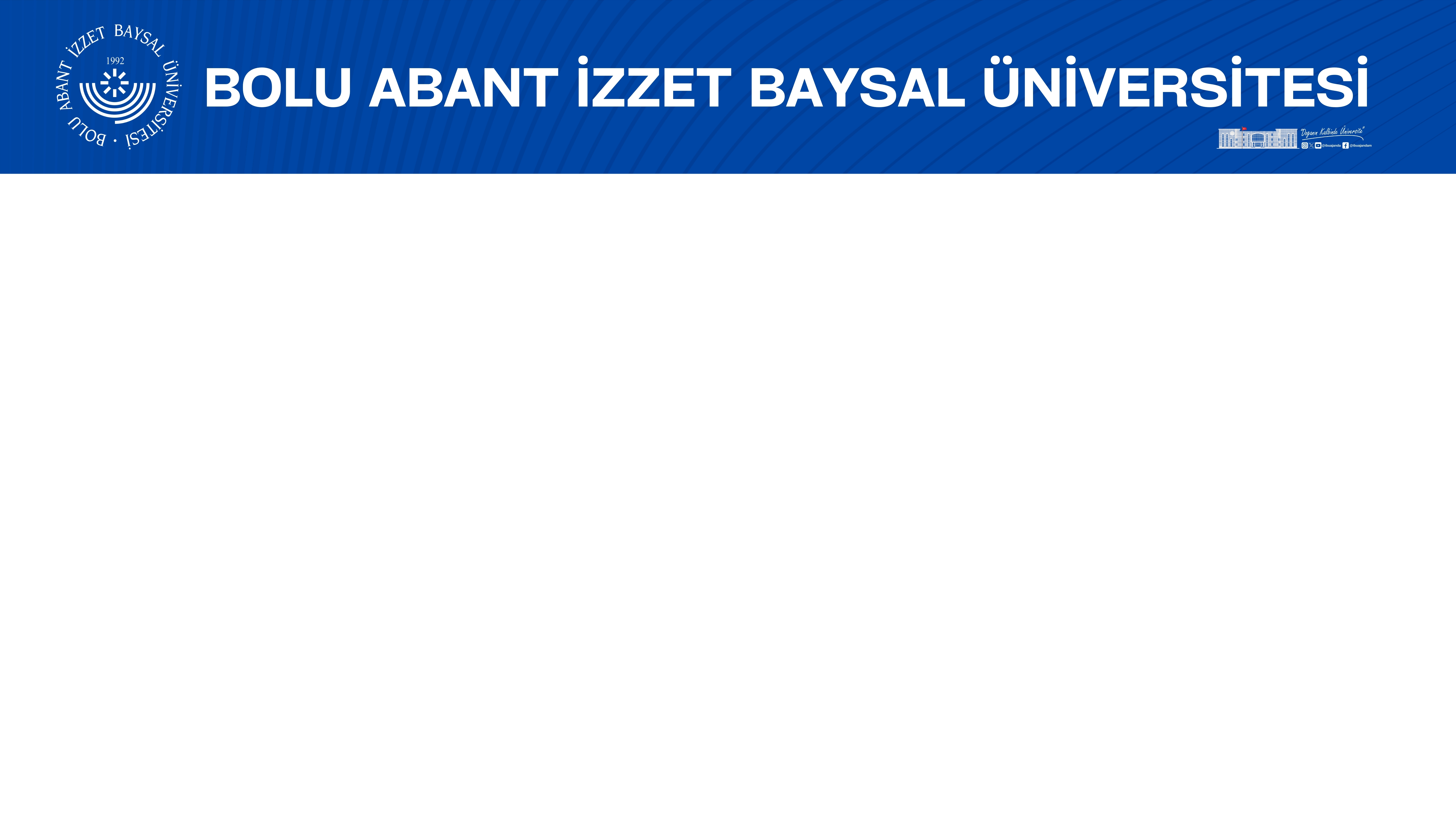 AKRAN DEĞERLENDİRME
Akran değerlendirme ziyaret programının gerçekleştirilmesi 
(Yüz yüze – çevrim içi)

Değerlendirmeye katılım kayıtlarının alınması
Katılımcı listeleri
Fotoğraflar
Sosyal paylaşımlar
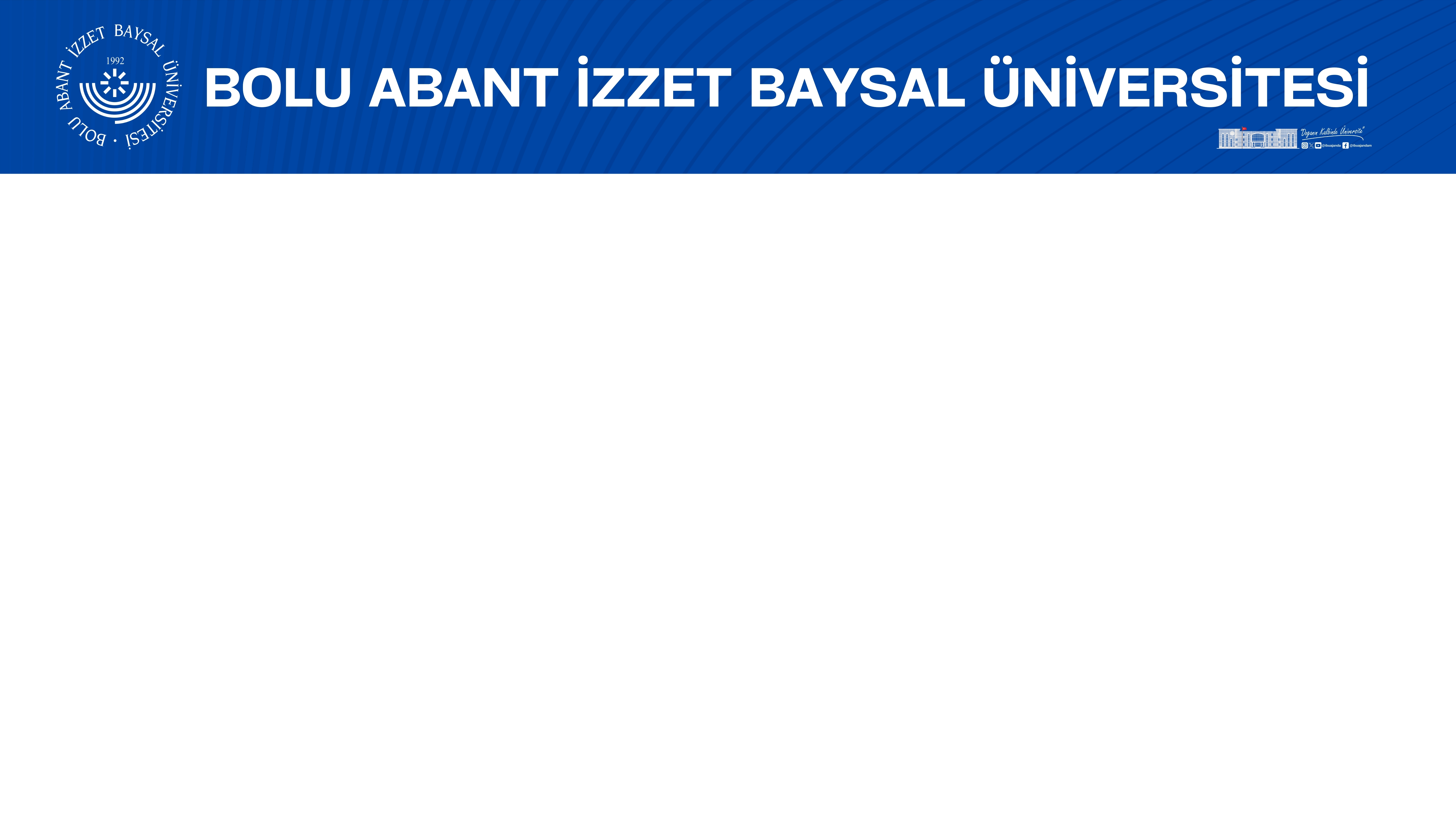 Bir önceki öz/akran değerlendirmede tespit edilen noktalar var mı?
Gelişmeye açık yanlar tespit edilmiş mi?
İyileştirme önlemleri belirtilmiş mi? Neler yapılmış?
2023-2024 Akademik Yılında PUKÖ
ÖDR’de paylaşılmış mı?
Gerçekleştirmeler yapılmış mı?
Öz değerlendirme sürecinde PUKÖ döngüleri başlatıldıysa sayıları belirtilmiş mi?
Akran değerlendirme sonucunda PUKÖ döngülerinin açılması
Revizyon döneminde PUKÖ döngülerinin açılması gereklidir.
PUKÖ formları Kalite Koordinatörlüğü’ne yollanacaktır.  
KYS ÖZAK Modülü üzerinde ilgili kriter için giriş yapılmış mı?
Dikkat edilecek noktalar
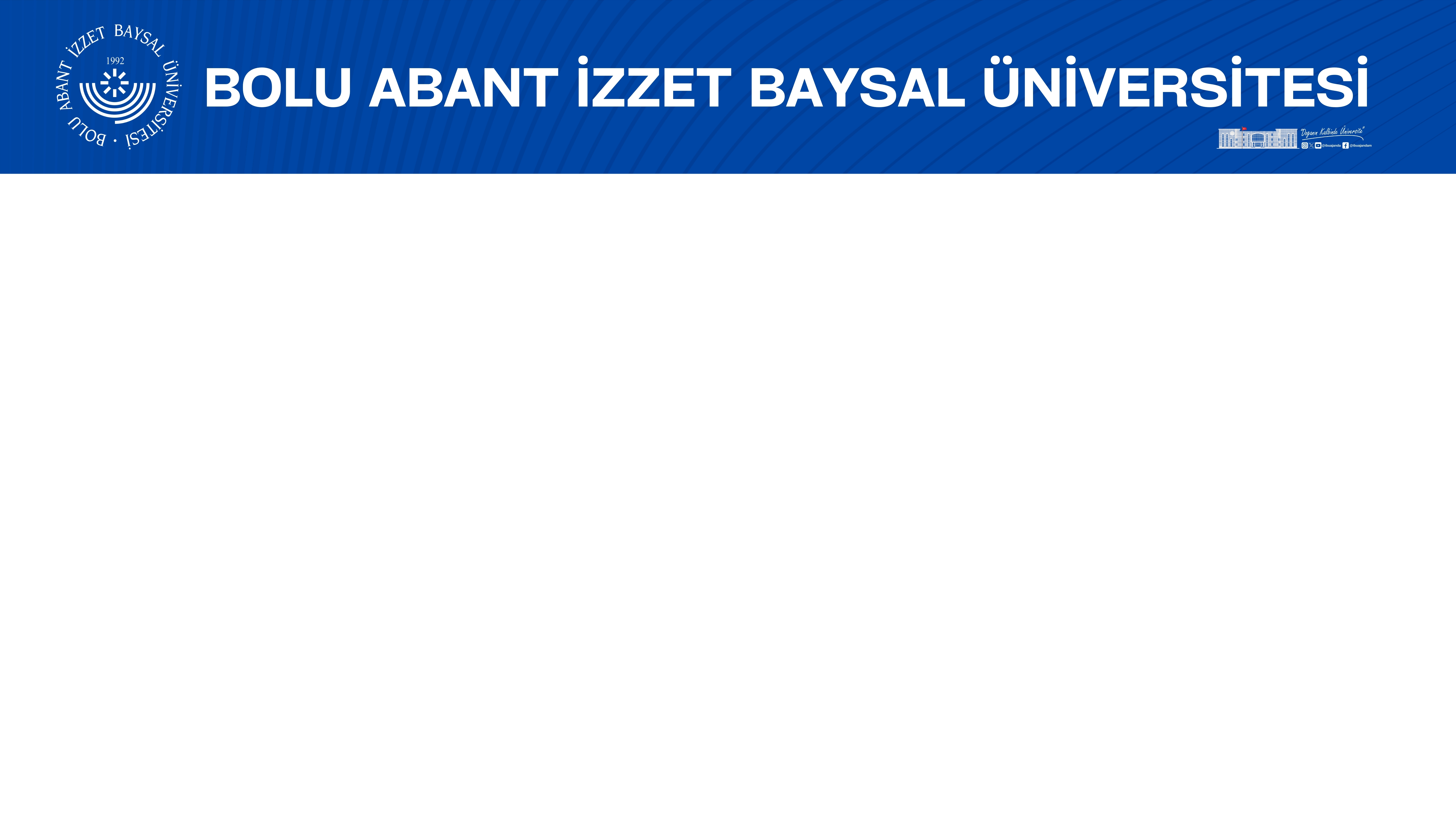 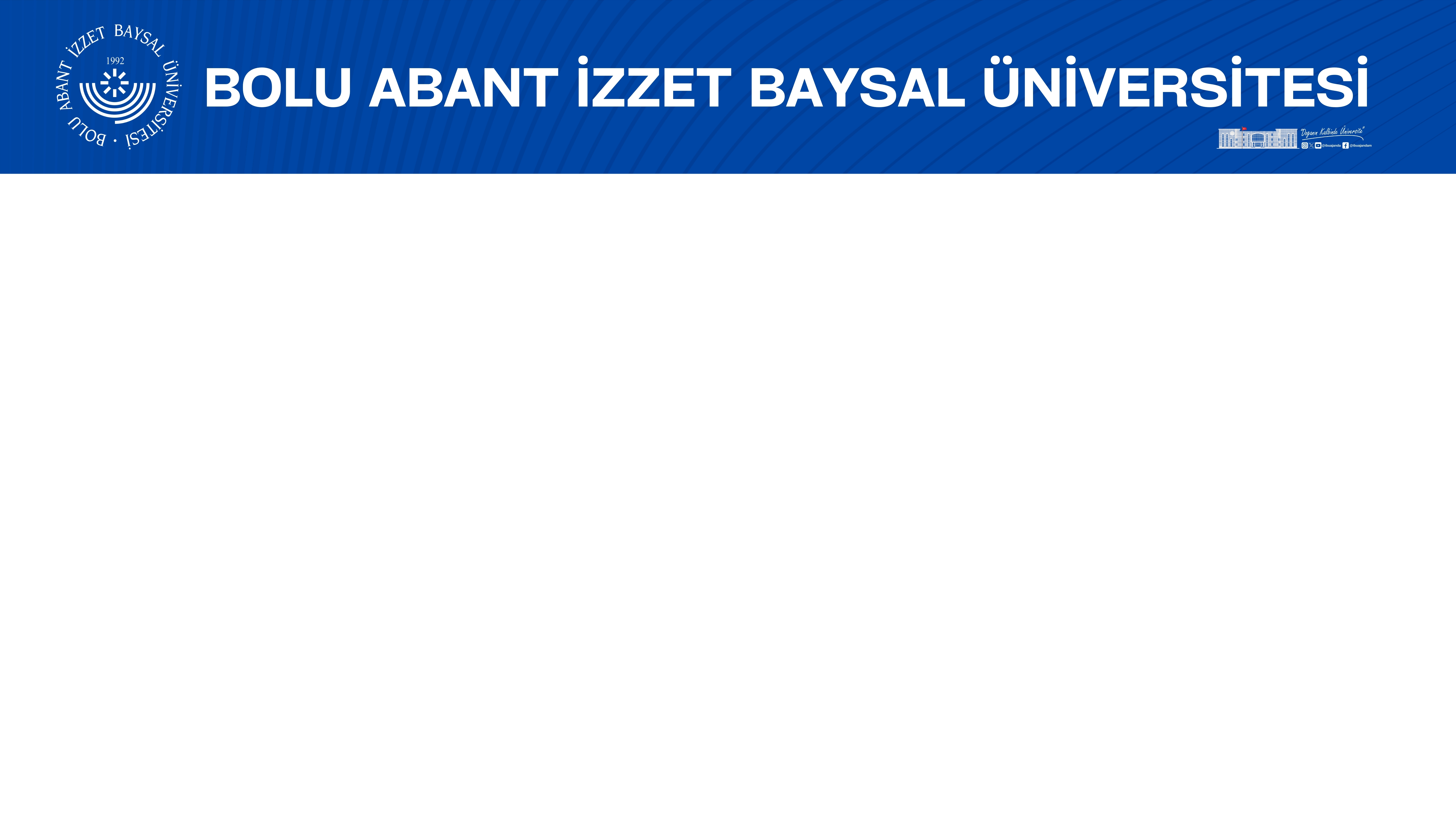 Prof.Dr. Coşkun KARACA karaca.coskun@gmail.com Dahili: 1123
Songül YORGUN songul.yorgun@ibu.edu.tr Dahili: 8095
Mehmet Fatih KURNAZ mehmetfatihkurnaz@ibu.edu.tr
Prof.Dr. Fatih KONUR (Liderlik Yönetişim ve Kalite) fatihkonur@ibu.edu.tr
Prof.Dr. Zeki ARSAL (Eğitim-Öğretim) arsal_z@ibu.edu.tr 
Prof.Dr. İbrahim ÇAKIR-Doç.Dr. Nezih OKUR (Araştırma-Geliştirme) ibrahimcakir@ibu.edu.tr, nezihokur@ibu.edu.tr  
Doç.Dr. Nuriye ÖZENGİN (Toplumsal Katkı) ozengin_n@ibu.edu.tr
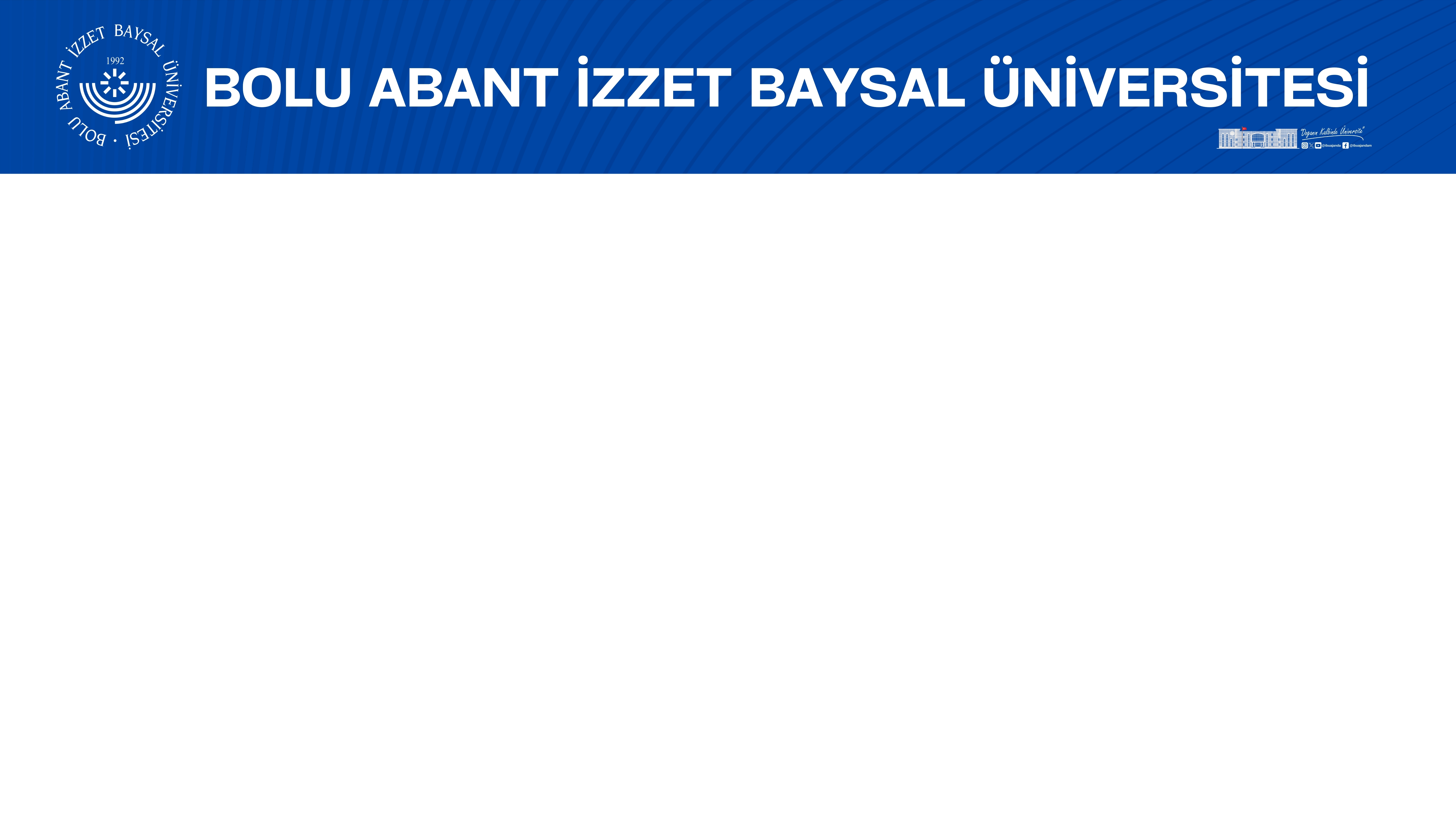 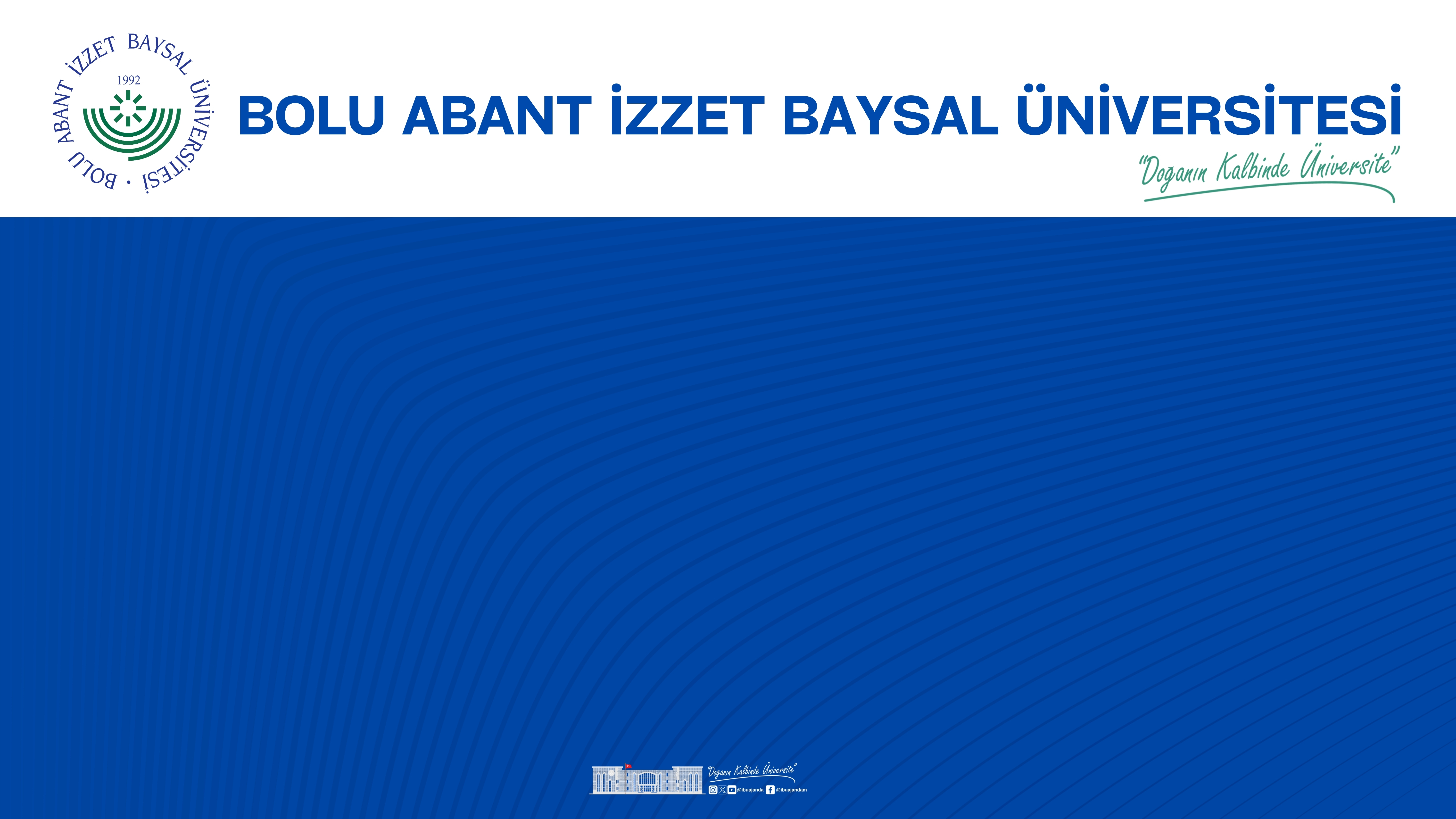 BAİBÜ Kalite Güvence Sistemine değerli katkılarınız için teşekkür ediyor, çalışmalarınızda kolaylıklar diliyoruz. 

BAİBÜ Kalite Koordinatörlüğü
Teşekkürler